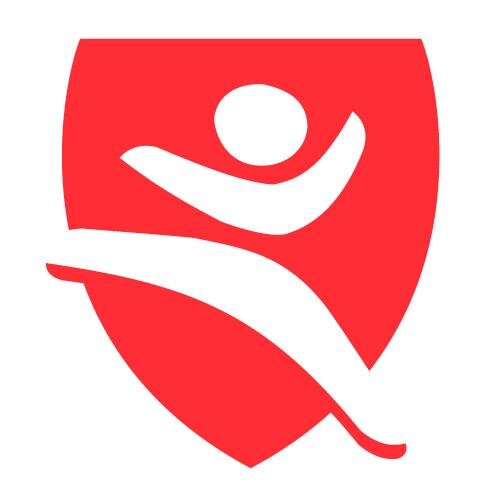 FSH Society Family Day SFFSHD Exercise
Richard Gee, PT, Stanford Children’s Health. 
15 July, 2017
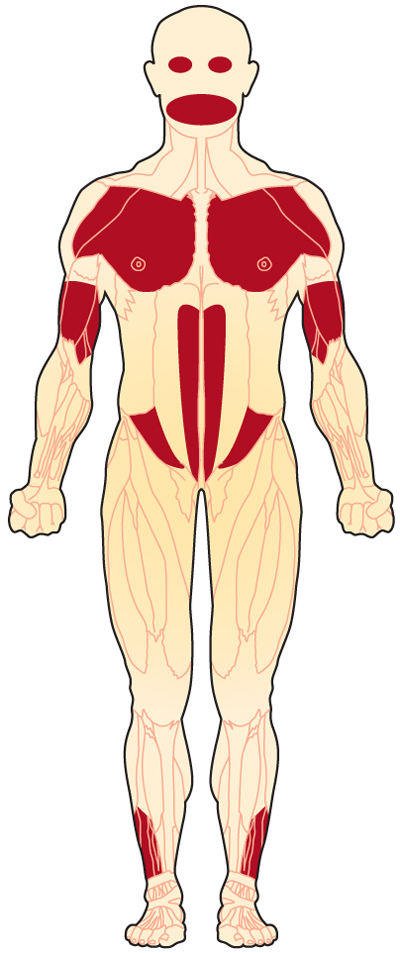 Goals
Review research exercise
Discuss exercise considerations
Discuss Physical therapy 
Questions and answers
World Health Organization framework; active aging
Active aging is the process of optimizing opportunities for health, participation and security in order to enhance quality of life as people age. It applies to both individuals and population groups.
The word “active” refers to continuing participation in social, economic, cultural, spiritual and civic affairs, not just the ability to be physically active or to participate in the labor force. …contributors to their families, peers, communities and nations.
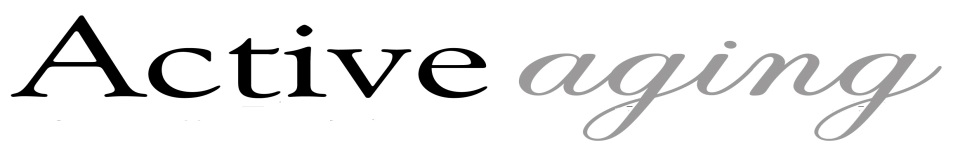 Functional Capacity
Kalache 1997
International Classification of Function Disability and Health (ICF)
Muscular Dystrophy: Kevin’s Story

https://www.cdc.gov/features/musculardystrophy/index.html
Research; FACT2 protocol FSHD trial
Aerobic training effect and Cognitive-behavioral therapy effect on chronic fatigue of patients FSHD
57 participants in three groups.  Aerobic, CBT, traditional. 
16 week intervention, 12 week follow up
Aerobic and CBT groups
	lower fatigue level and better physical performance 
CBT group
Better sleep quality and social participation. 

Aerobic activity 
Cognitive-behavioral therapy 
are positive; less fatigue. 



 					Voet NG, et al, Neurology 2014
Model of perpetuating factors of experienced fatigue in patients with FSHD.
Positive; improve muscle strength, reduce pain, optimize physical activity and alleviate experienced fatigue.
negative factor; falling and avoidance ; impact on physical activity and social participation
Voet NG, et al, Neurology 2014
Research; cycle ergometer
Research academic report ; cycling and strength training.
Safety and efficacy of a home based exercise program in patients with FSHD 
6 months in a training and control group
Cycling 3 times weekly for 35 minute, 24 weeks, 
Combined with strength training(not described)
-improved training, improved endurance, 6min walk test.  
 			Combined strength and interval cycling 		are likely positive and safe
				Barkole Am Phys Rehabil Med 2005
How much physical activity do adults need?
2008 Physical Activity Guidelines for Americans 
2 hours and 30 minutes (150 minutes) of moderate-intensity aerobic activity(i.e., brisk walking) every week 
30 minutes per day for 5 days.
10 minutes at a time is fine
    (Same time as watching a movie)

    https://www.cdc.gov/physicalactivity/basics/adults/index.htm
How much physical activity do adults need?
2008 Physical Activity Guidelines for Americans 
And muscle-strengthening activities on 
2 or more days a week work all major muscle groups (legs, hips, back, abdomen, chest, shoulders, and arms).

https://www.cdc.gov/physicalactivity/basics/adults/index.htm
Physical Therapy and FSHD
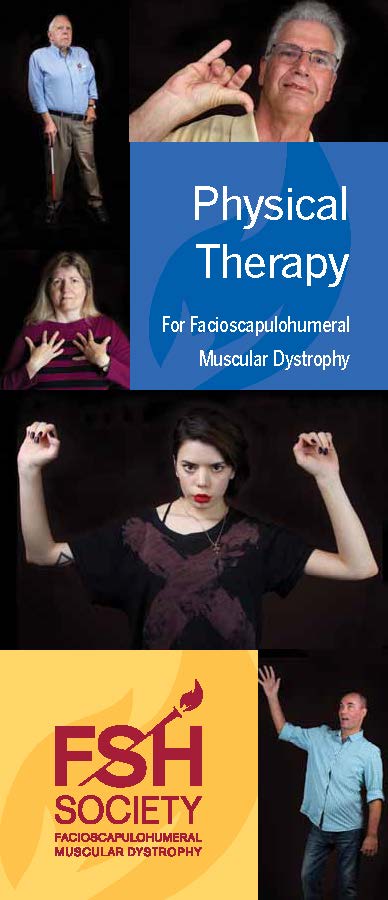 Physical Therapy for 
Facioscapulohumeral Muscular Dystrophy
Kate Eichinger, PhD, Shree Pandya, PT, MS 
Windy King, PT
http://www.fshsociety.org/wp-content/uploads/2014/09/FSH-Society-PT-Brochure-Web-Version.pdf
Additional considerations.
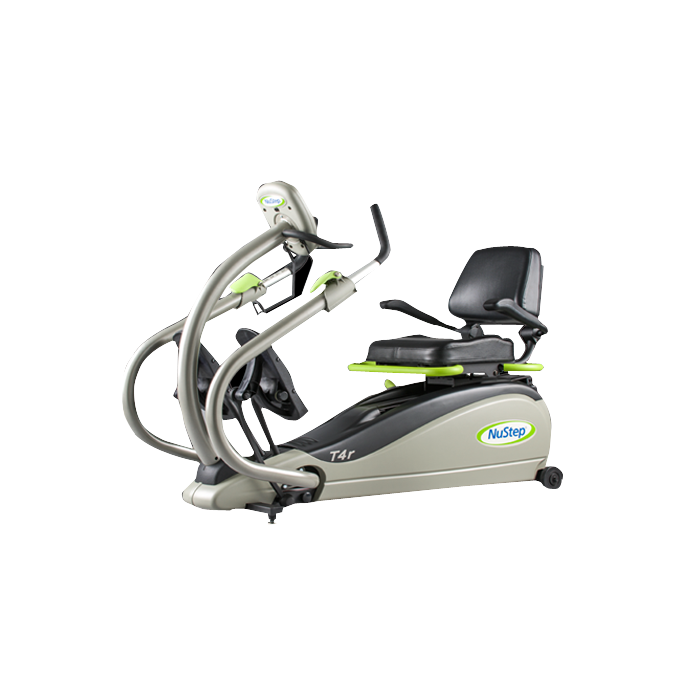 Aerobic : cycling, Arm ergometer, Nustep, 
Maintain muscle strength.  
Note muscle imbalances
Body weight, elastic bands, 
        Weights; monitor weight, repetition, fatigue
Range of motion in the joints; avoid overstretch
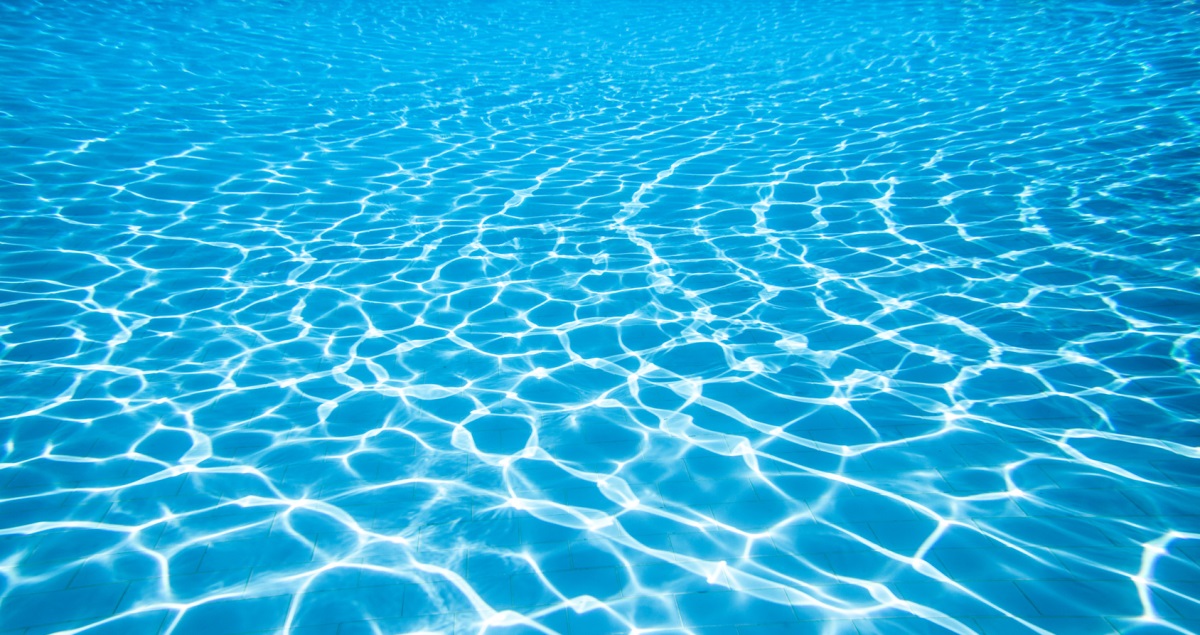 .
Swimming and water exercises for strengthening without causing stress.   
Balance
Exercise should not be done to the point of exhaustion
            Energy conservation.
Assistive devices, mobility devices, orthotics,
Pain            Management
Common sites of pain are lower back, legs, shoulders, and neck.  
 10.8% of patients have significant pain.

Goal is to improve muscle strength and function.  
Minimize injury from falls
Minimize injury from overuse.  
Minimize postural dysfunction.
Medical followup Physical therapy referral.
Perceived Exertion Scale
How do we measure Exertion or Intensity
What are your goals?
Monitor 
pain      fatigue
Maximize      Function
Optimize Active participation
Prevent falls
Improve        Safety
Questions
Thank you!